Матрицалардың тізбекті және параллельді көбейтіндісі
Жоспар:
Матрицаларды көбейту жолдары
Ядрода жұмысшылар мүмкіндіктерін пайдаланып әртүрлі өлшемді матрицаларды тізбектей және параллель көбейту

Сабақ мақсаты: студенттерге матрицалардың параллельді көбейтіндісінің артықшылығы және матрица көбейтіндісінің алгоритмі туралы түсіндіру.
	
Негізгі түсініктер: Матрицалардың параллельді көбейтіндісінің артықшылығы, матрица көбейтіндісінің алгоритмі, tic, toc.
Матрицалардың тізбекті және параллель көбейтіндісі
	Мысалдарда n*n өлшем бірлігіндегі М шаршысын және n өлшем бірлігіндегі кездейсоқ R матрицасын қолданамыз. Тапсырманы орындау үшін құралдар панелінен келесі пиктограмманы қолданамыз:  
	
Көздеген тапсырмаларды орындау үшін келесі тармақтарды орындау керек:
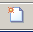 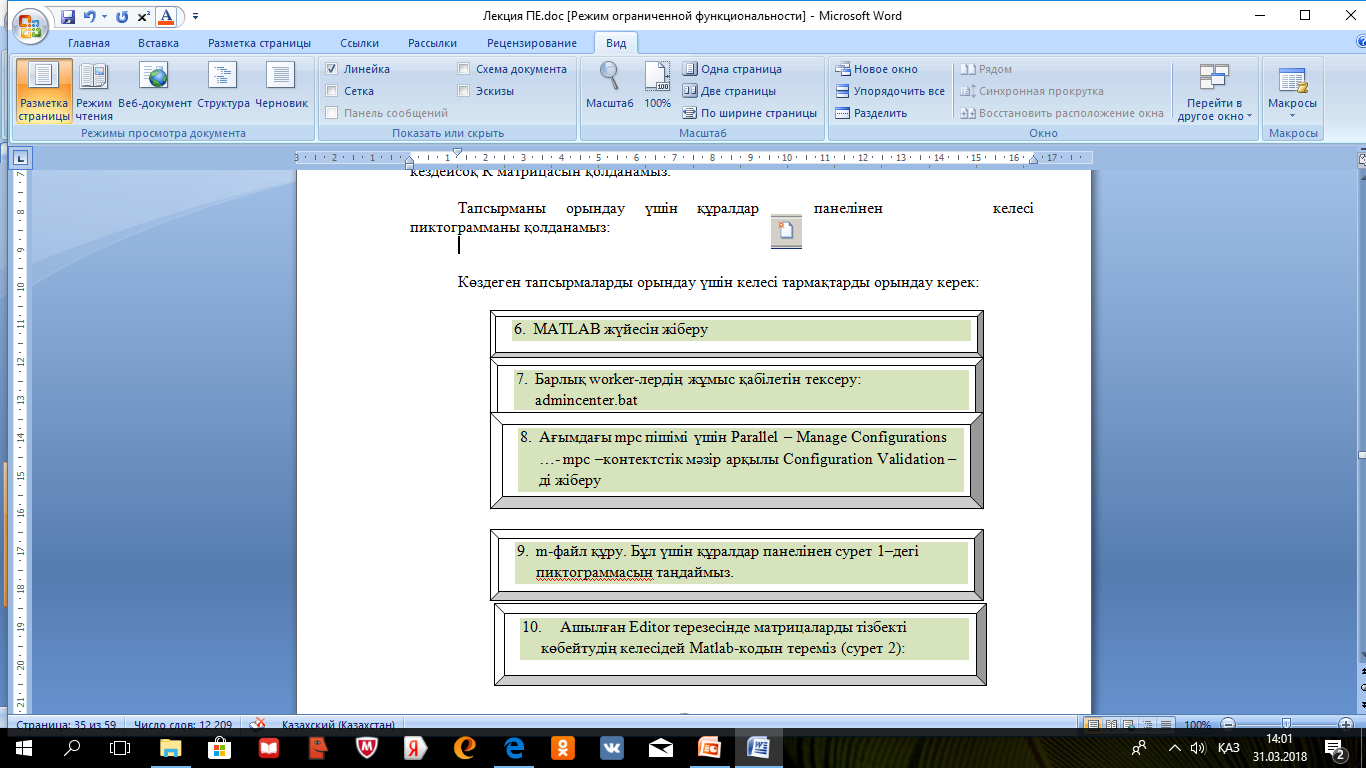 Жазылған кодты сақтау керек, мысалы, matr1 атты  m-файл есебінде сақтау. 
Аталған кодты ашамыз.  Бұл үшін  Matlab командалық тармағынан файл атын жазып Enter – ді басу немесе  Current Folder терезесінде  U1 атты m-файл белгішесін таңдап, run белгісін немесе F5 пернесін басып тұрып жіберсек жеткілікті. 
Дәл осы жолмен коды бар matr2 атты коды бар файл құрамыз. 
 matlabpool open mpc 4
clear;
n = 10;
tic;
parfor i = 1:n
M = magic(n);
R = rand(n);
A(i) = sum(M(i,:).*R(n+1-i,:));
end
toc
matlabpool close
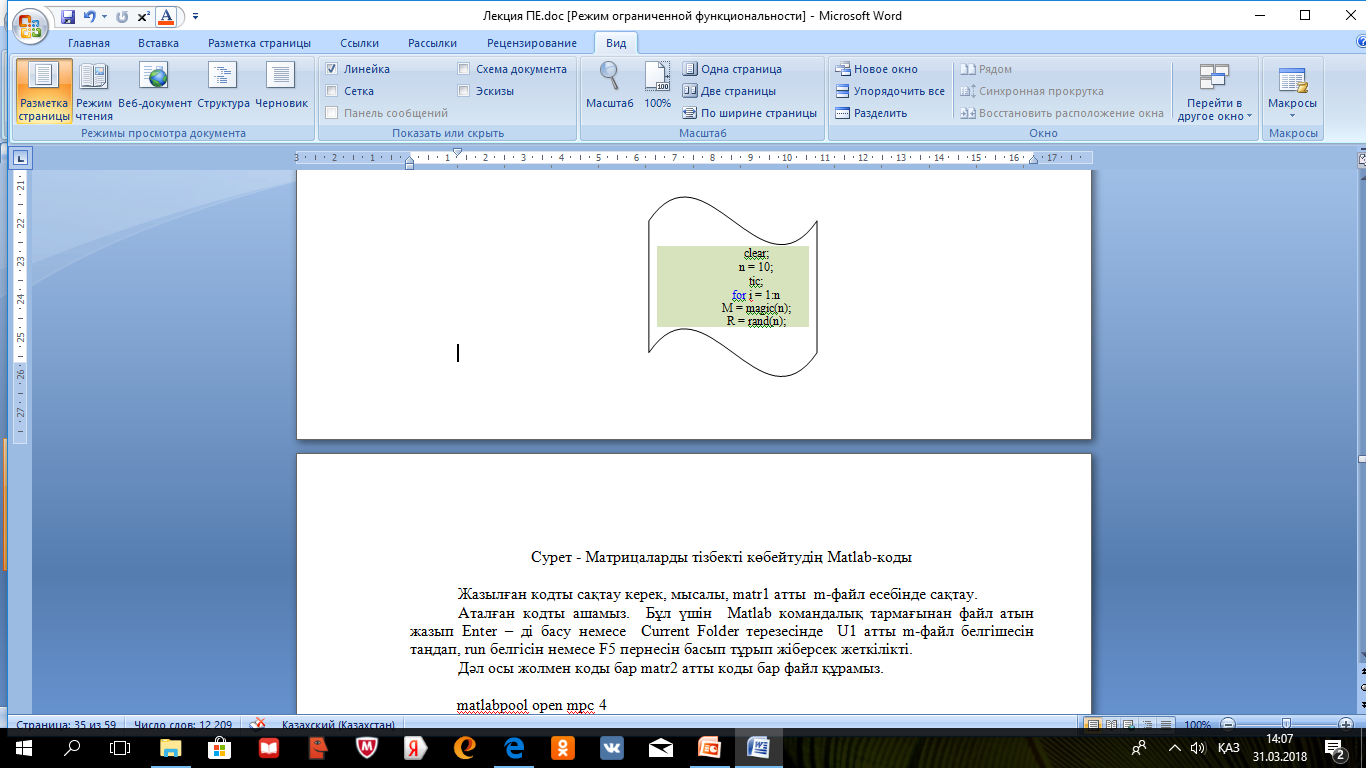 Сурет - Матрицаларды тізбекті көбейтудің Matlab-коды
Мұнда, tic – таймерді бастайды, ал 
 toc – таймерді аяқтайды. Нәтижесінде код учаскесіне сәйкес орындалу уақытын анықтай аламыз.
Микропроцессорлардыңдың ядролар санына қарай массивтердің көбейтіндісін салыстырулар
Аталған кодтарды жүзеге асыру нәтижесінде, яғни тізбекті және параллельді матрица көбейтіндісі нәтижесінде келесі мерзім түсініктері пайда болды (3 кесте):
3 кесте – 4 worker көлеміне сай тізбекті және параллельді матрицалар көбейтіндісін салыстыру үшін мәліметтер (кластер екі екіядролық компьютерден тұрады)
Matr2 атты m-файлды сегіз ядролық компьютерде ашқанда және n түрлі түсініктерінде басқа нәтижелер пайда болды:
>>matr2
Starting matlabpool using the 'local' configuration ... connected to 8 labs.
Elapsed time is 25.433397 seconds.
Sending a stop signal to all the labs ... stopped.
>>
Келесі кестеде workers 8-ге тең болған жағдайдағы тізбекті және параллельді матрицалардың көбейтіндісі нәтижесі келтірілген (4 кесте).4 кесте – workers 8-ге тең болған жағдайдағы тізбекті және параллельді матрицалардың көбейтіндісі мәліметтері.
Нәтижелер көрсеткендей, n өлшемі көп болған сайын, тізбекті көбейтіндіге қарағанда параллельді көбейтіндіге аз уақыт жұмсалады.
Әдебиет: 
Оленев Н.Н., Печенкин Р.В., Чернецов А.М. Параллельное программирование в MatLab и его приложения. –М., 2007. 115с.
Серік М., Бакиев М. Параллель есептеулер. –Астана, 2016. -93б.

Бақылау сұрақтары:
1. Матрицалардың параллельді көбейтіндісінің артықшылығы
2. tic және toc нені білдіреді